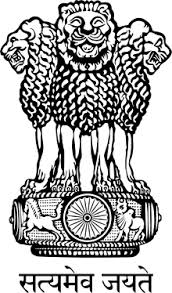 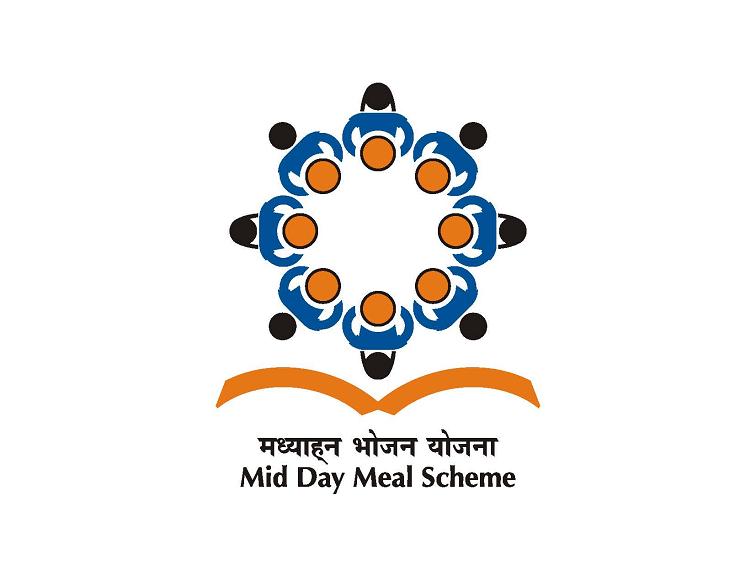 Mid Day Meal Scheme
PAB - MDM Meeting  for Review of Implementation of MDMS in UT Administration of Dadra & Nagar Haveli and Daman & Diu  on 12-05-2020
1
Best Practices
Additional contribution of Rs. 2917/- per month in the honorarium of cook-cum-helpers from their own resources. 
Additional contribution of Rs.2.87 per day by UT Administration (Primary and Upper Primary) in cooking cost from their own resources.
Developed Kitchen Gardens in all the schools in collaboration with Forest Department. 
Provided additional food items such as Sukhadi  and Lapsi under Tithi Bhojan to all schools.
94% children covered under Rashtriya Bal Swasthya Karykram (School Health Programme.
Ministry of HRD, Govt. of India
2
Issues
Less coverage of children against the enrolment both in Primary (76%) and in Upper Primary (75%).  
In Dadra & Nagar Haveli district yet to cover 280 schools under Social Audit.
Ministry of HRD, Govt. of India
3
Coverage of Children (Primary & U. Primary)
4
Ministry of HRD, Govt. of India
Working Days (Primary & U. Primary)
Ministry of HRD, Govt. of India
5
Engagement of Cook-cum-Helpers (Primary & U. Primary)
Ministry of HRD, Govt. of India
6
Procurement of Kitchen Devices (Primary & U. Primary)
Ministry of HRD, Govt. of India
7
Construction of Kitchen-cum-Stores (Primary & U. Primary)
8
Ministry of HRD, Govt. of India
Setting up  of School Nutrition Gardens (SNG)
Ministry of HRD, Govt. of India
9
Health Component - Performance
Ministry of HRD, Govt. of India
10
Testing of food samples
MHRD issued guidelines to ensure quality, safety and hygiene under MDMS in 2015 
Testing of meals by NABL accredited laboratories.
Mandatory tasting of the meal by 2-3 adults including at least one teacher. 
MDM Rules 2015 mandates collection of samples once a month from randomly selected schools or centralized kitchens for testing. 
Testing may also be done through FSSAI accredited laboratories.
11
Status of implementation of MIS & AMS
12
Performance Grading Index (PGI)
Performance Grading Index (PGI): 
Score against the weightage of 10 for indicator No. 1.3.7 i.e. “% of elementary school’s children taking MDM against target approved in PAB – in Govt. and aided schools”.

Score against the weightage of 10 for indicator No 1.3.8 i.e. “% of days Mid Day Meal served against total working days – Govt. and aided elementary schools.”
13
Ministry of HRD, Govt. of India
Performance Score Card
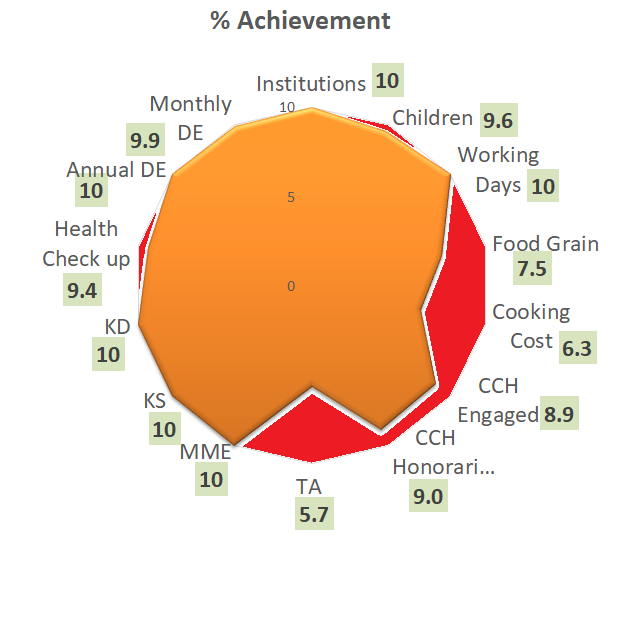 14
Ministry of HRD, Govt. of India
Social  Audit
Social Audit is collective monitoring of a scheme by people’s active involvement. 
It covers the issues of equity and equality along with expenditure in  programme implementation.
The Social Audit Units (SAU) under MNREGS, may be actively involved in conducting Social Audit of MDM in all districts. 
Key Features and Benefits: 
It informs and educates people about their rights and entitlements.
It provides a collective platform for people to ask queries, express their needs and grievances.
It promotes people's participation in all stages of implementation of programme.
It brings about transparency and accountability in Govt. schemes.
It strengthens decentralised governance.

UT has conducted Social Audit in 2 districts ( 62 schools in Daman & 10 schools in Diu).
15
Proposals and Recommendations
Proposals for Summer Vacation
Provision of MDM during summer vacation in 2020-21.
17
Recommendations of Central Assistance
(Rs. in Lakhs)
18
Ministry of HRD, Govt. of India
Every Meal to a Child is an offering to the Divinity.
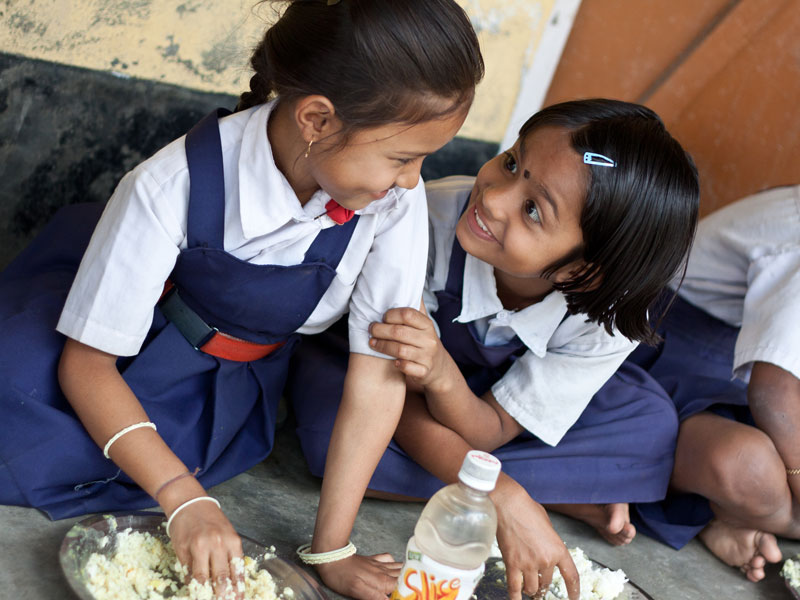 Thank You